AsiaThe Continent Series
VMS Library 2008-2009
Satellite View
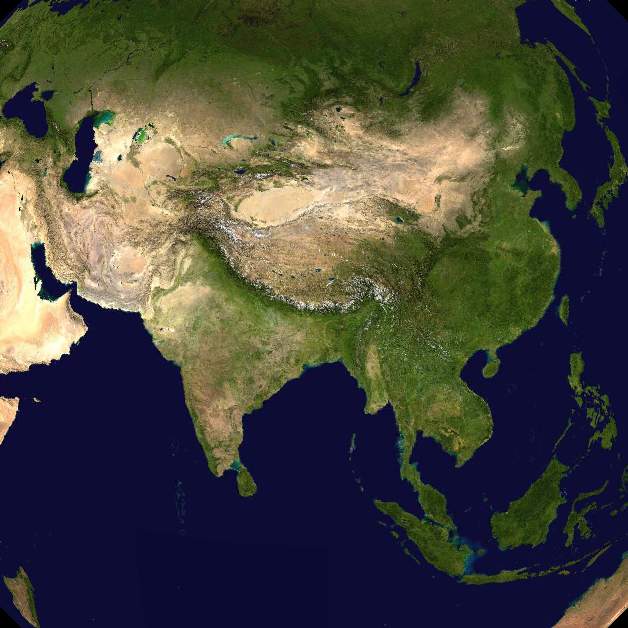 2
Map of Asia
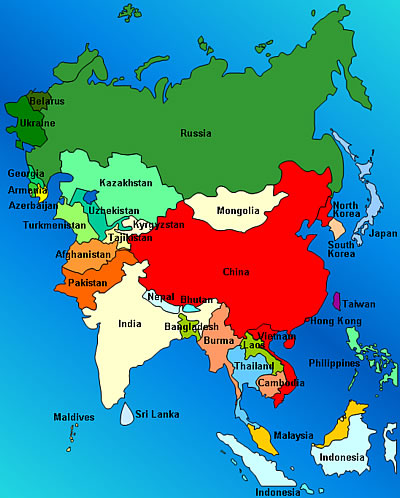 3
Longitude / Latitude
4
Unique qualities
Largest continent
30% of the earth’s surface
Over 4 billion in population
5
Terraced Hills in Asia
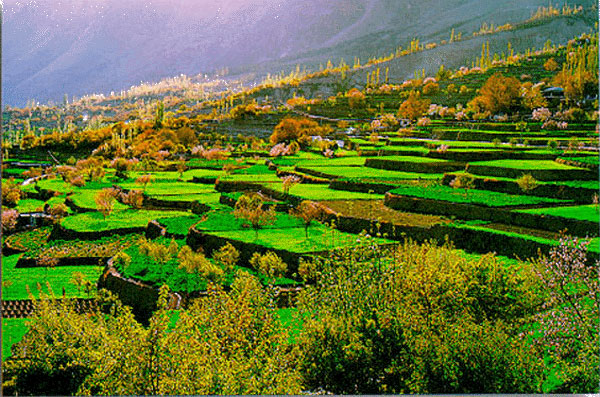 6
Mountains in Asia
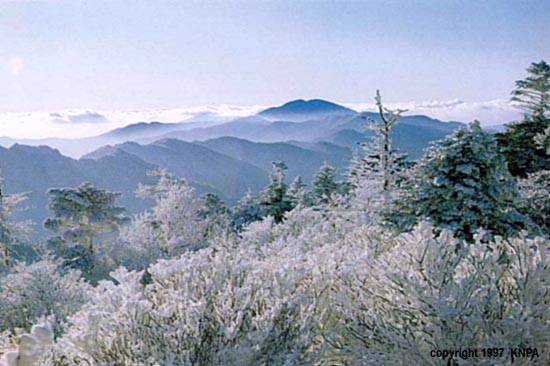 7
Climate Map - January
Blue is -8° F
Red is 75° F
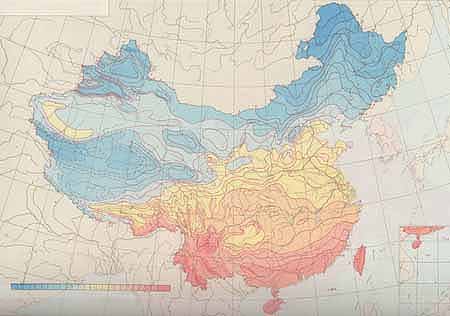 8
Climate map - July
Dark red is 104°F
Yellow is 46°F
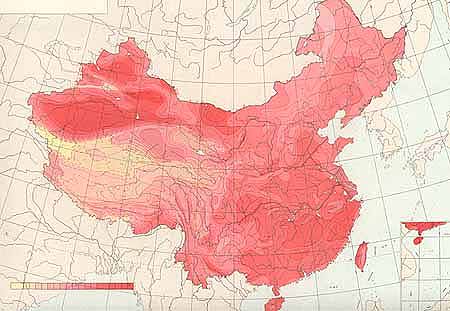 9
Contemporary Cities
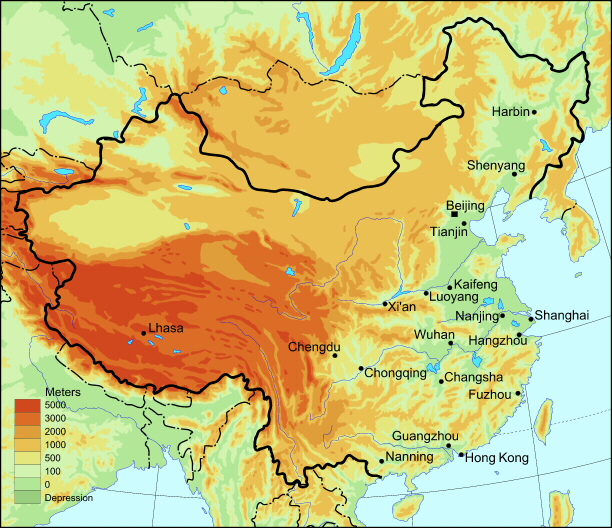 10
Shanghai Skyline & Street Merchant
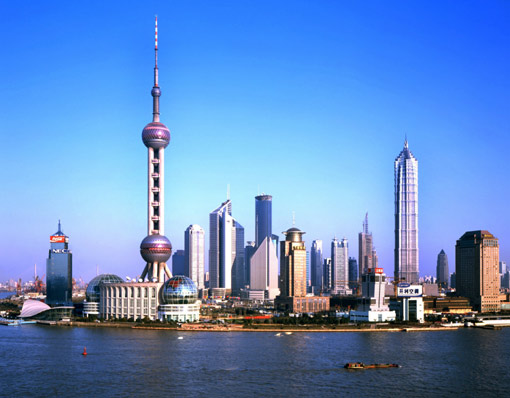 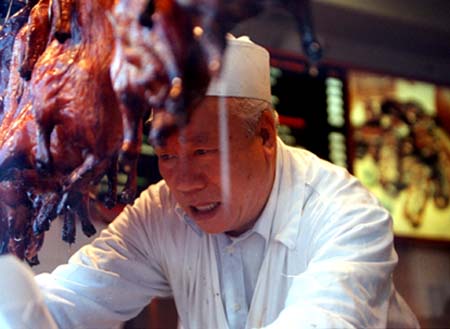 11
Yellow River – Western China
3398 miles long
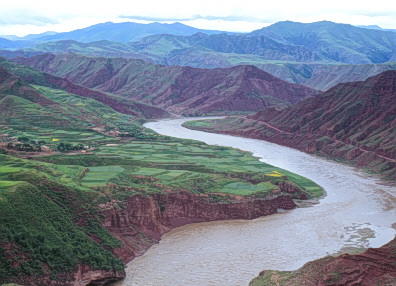 12
The Great Wall
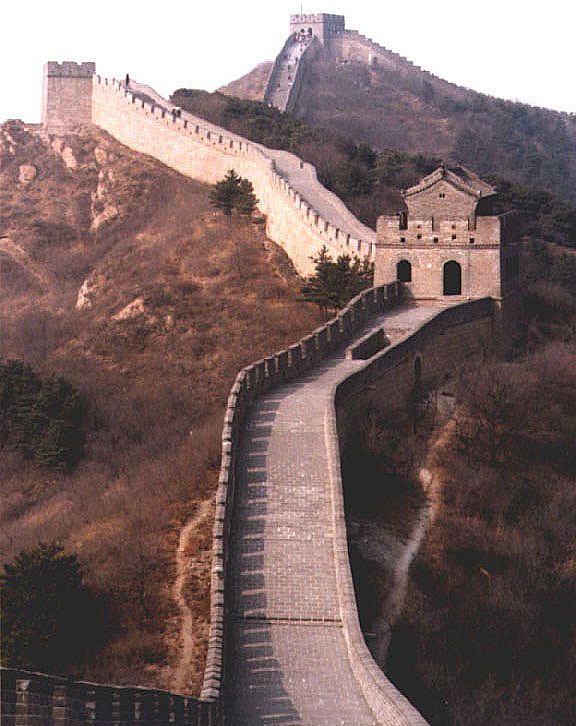 4,000 miles long
                       30 feet wide
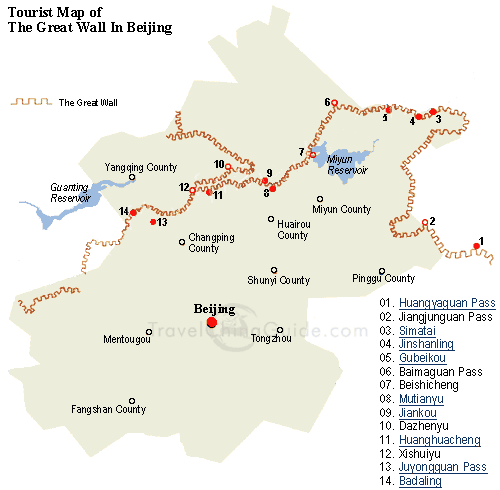 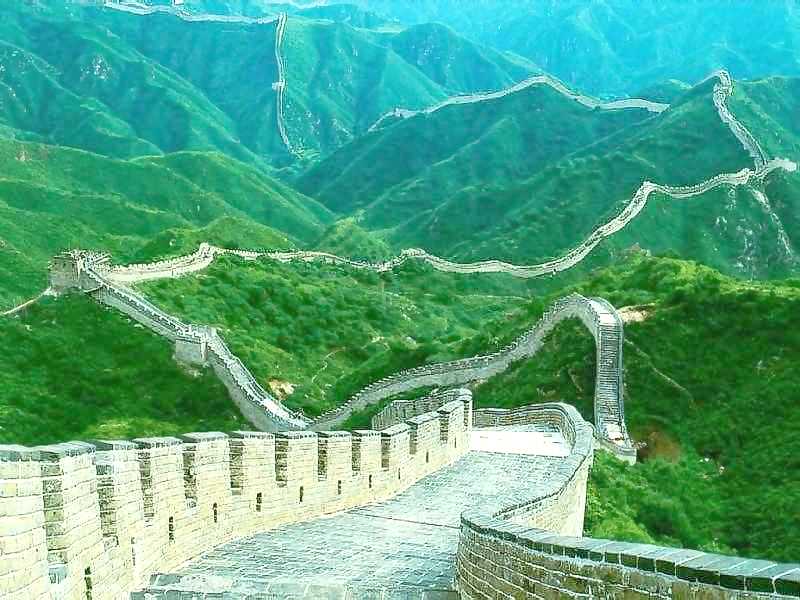 13
Trackers on the Yantzee River
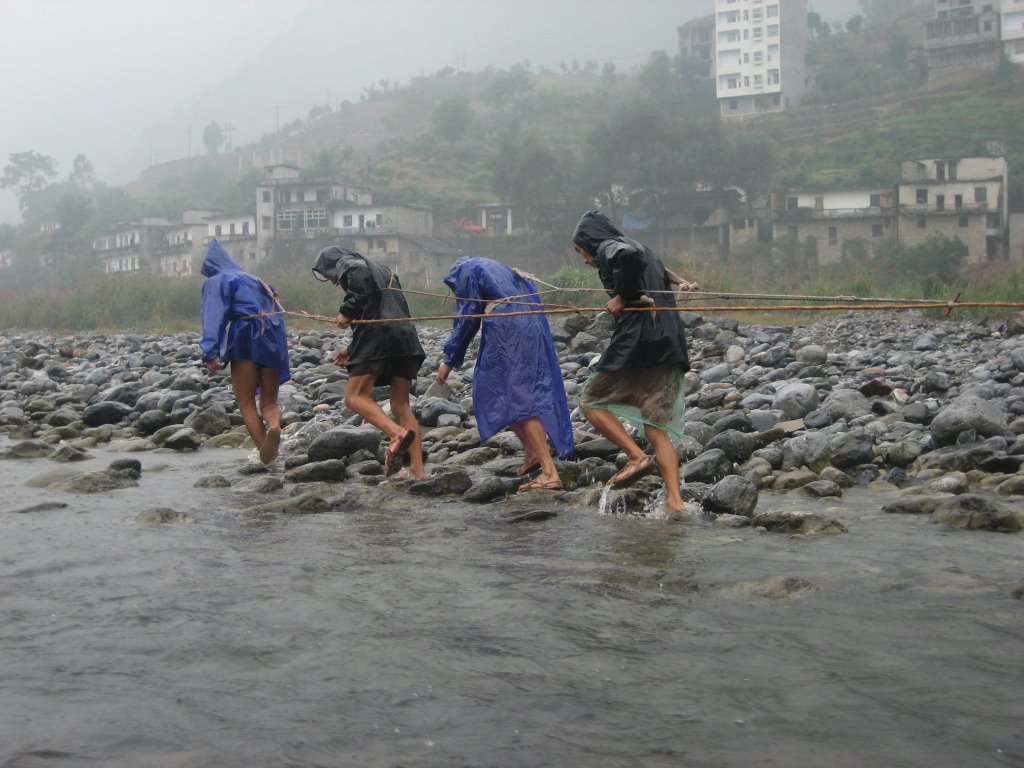 14
Yaks in Tibet – Central Asia
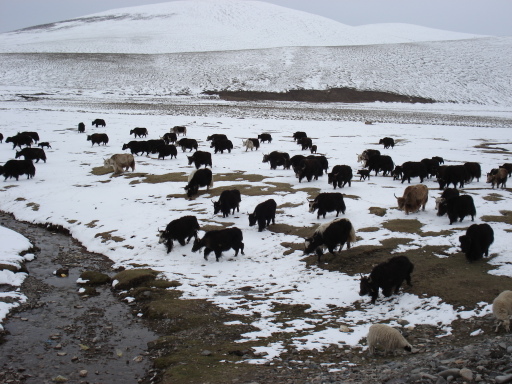 15
Mountains in Central Asia
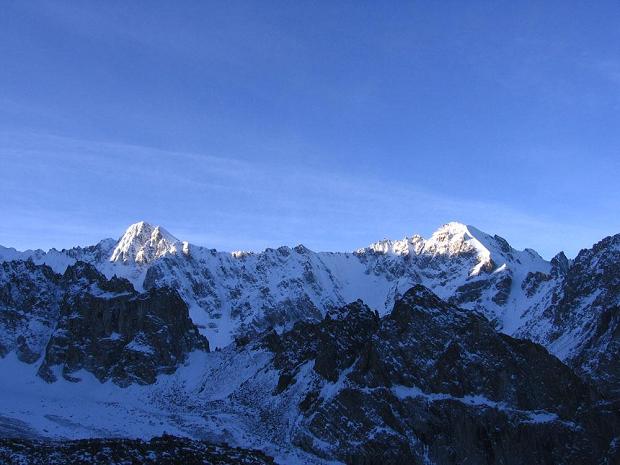 16
Gobi Desert – Northern China
Asia is home to 3 of the world’s largest  cold deserts
Chang Tang, on the Plateau of Tibet in China
Taklimakan Desert 
Gobi (Mongolian for "waterless place")
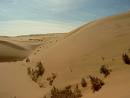 17
Population Map
Red = 520 people per sq mile
Yellow = 2.6 people per sq mile
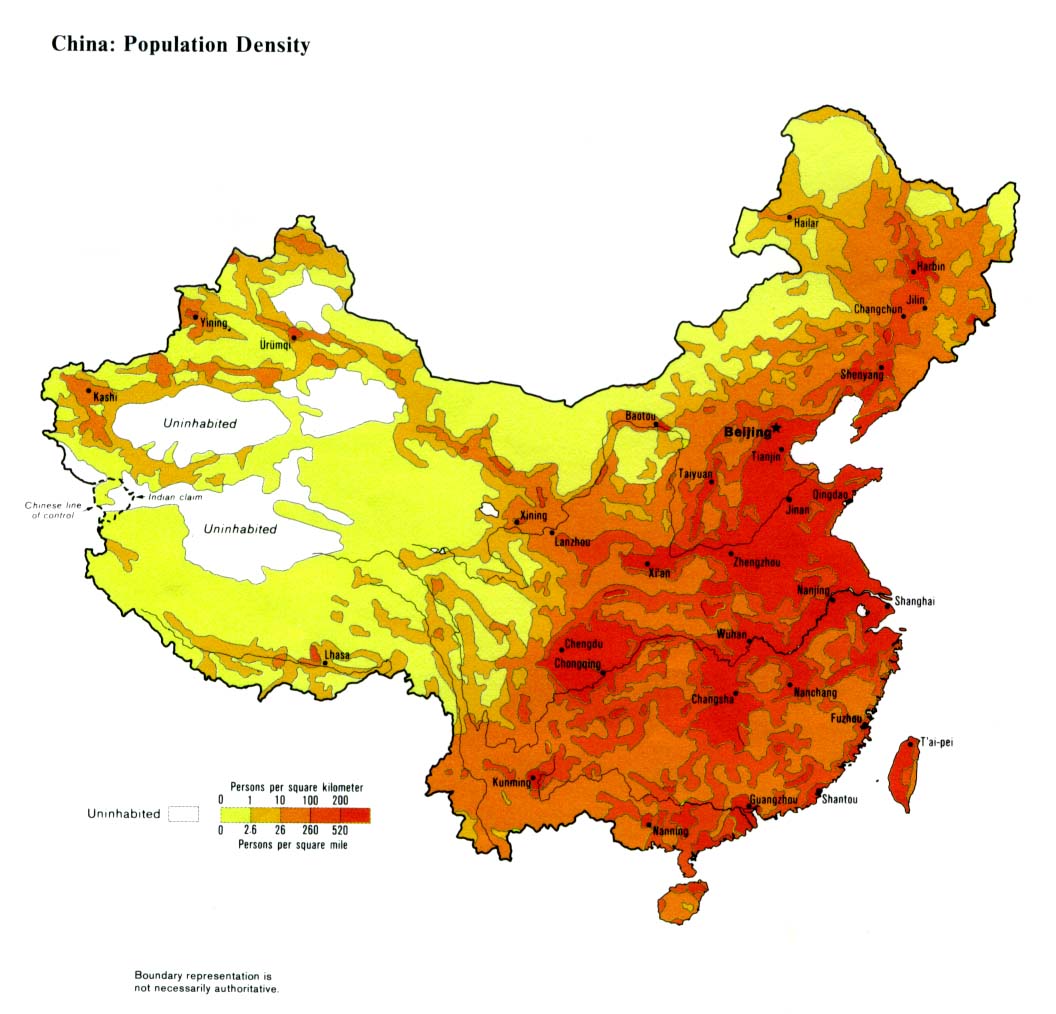 18
Han Chinese 92% of the population
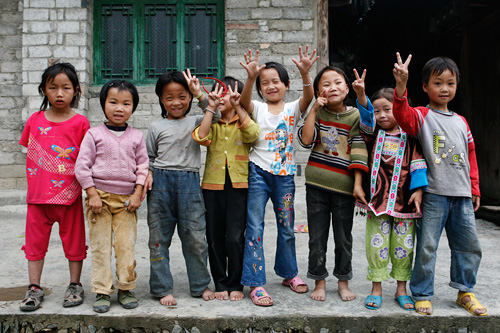 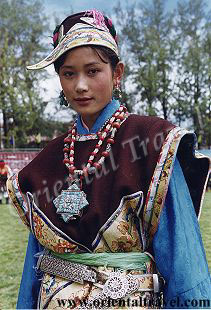 19
55 cultures make up 8% of the population
Korean		Mongol family         Tibetan
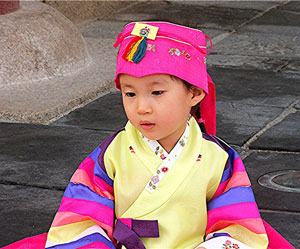 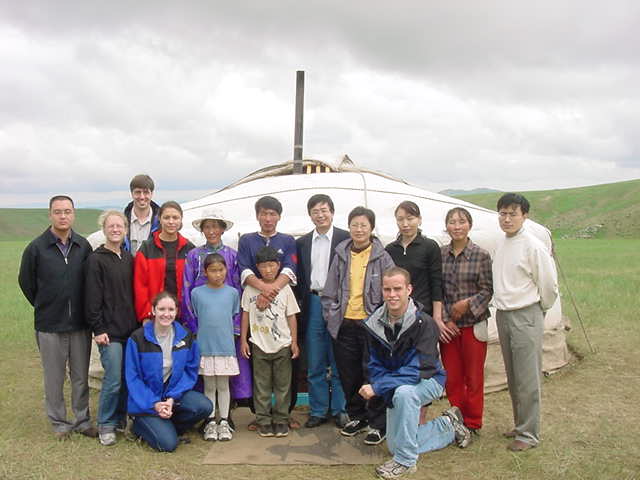 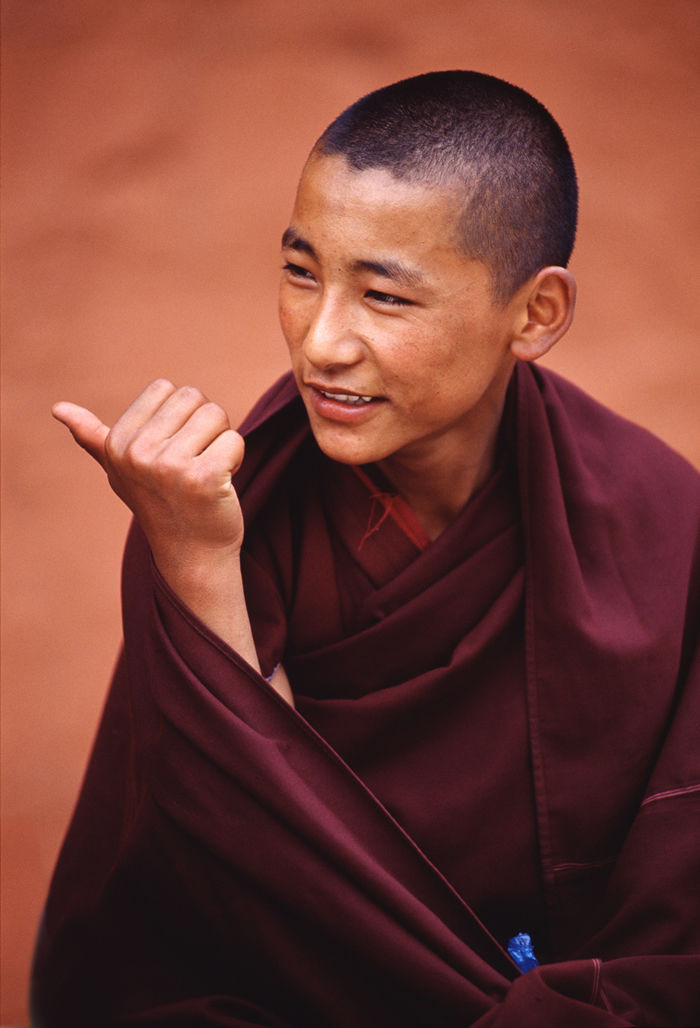 20
Qiang Village
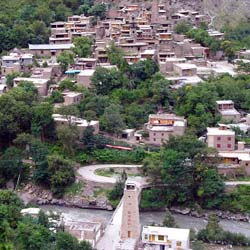 21
Korea
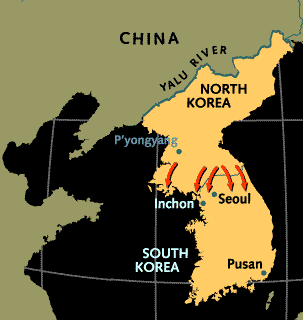 22
Seoul South Korea
Seoul Today
Changdeok Palace
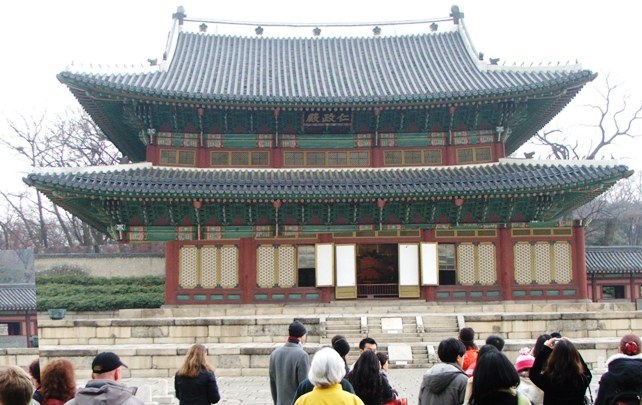 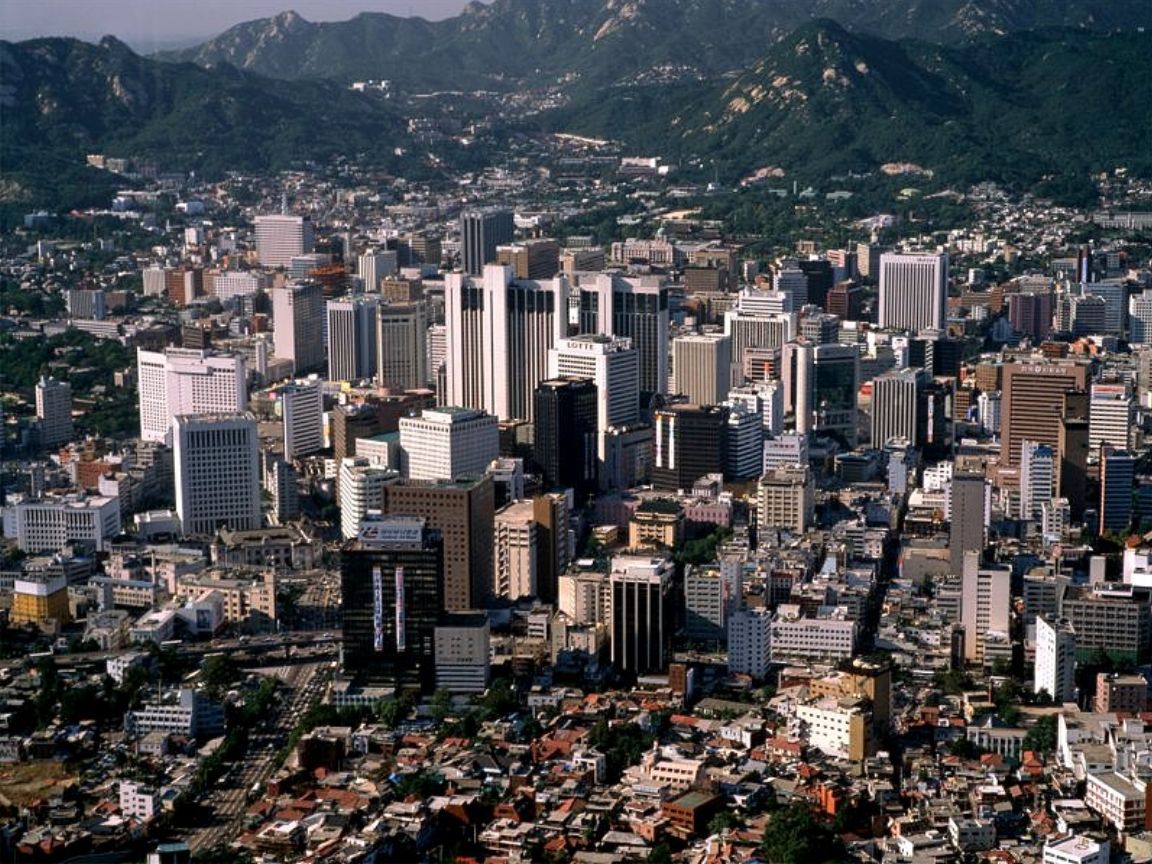 23
Pyongyan North Korea
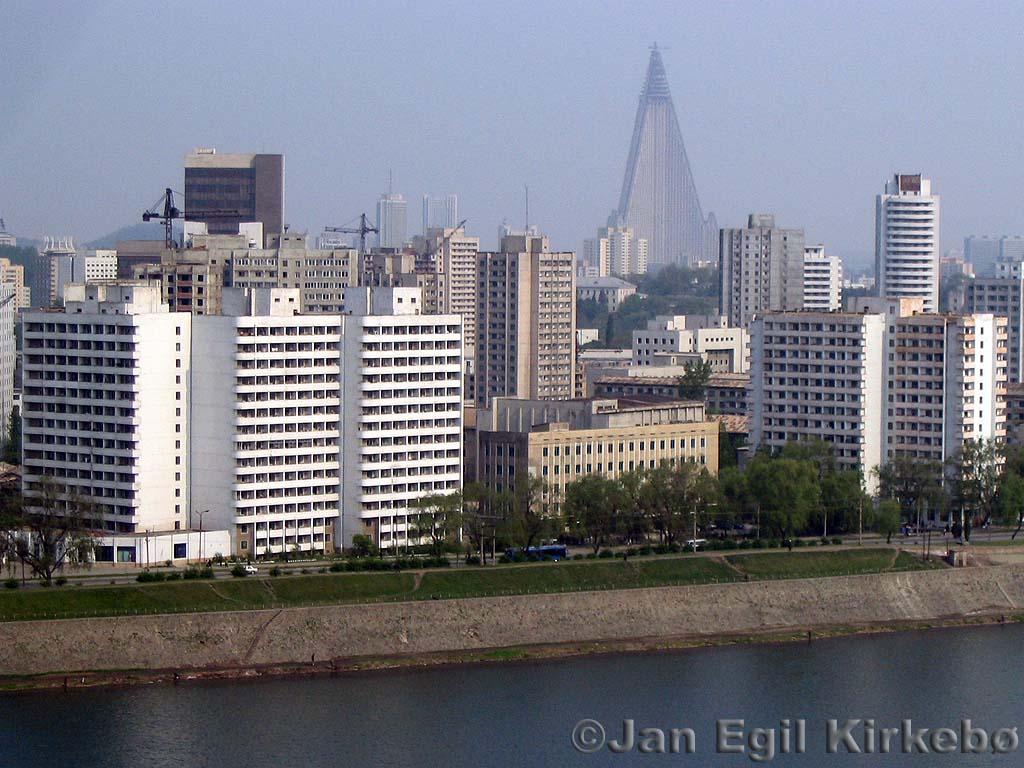 24
Weather in Korea
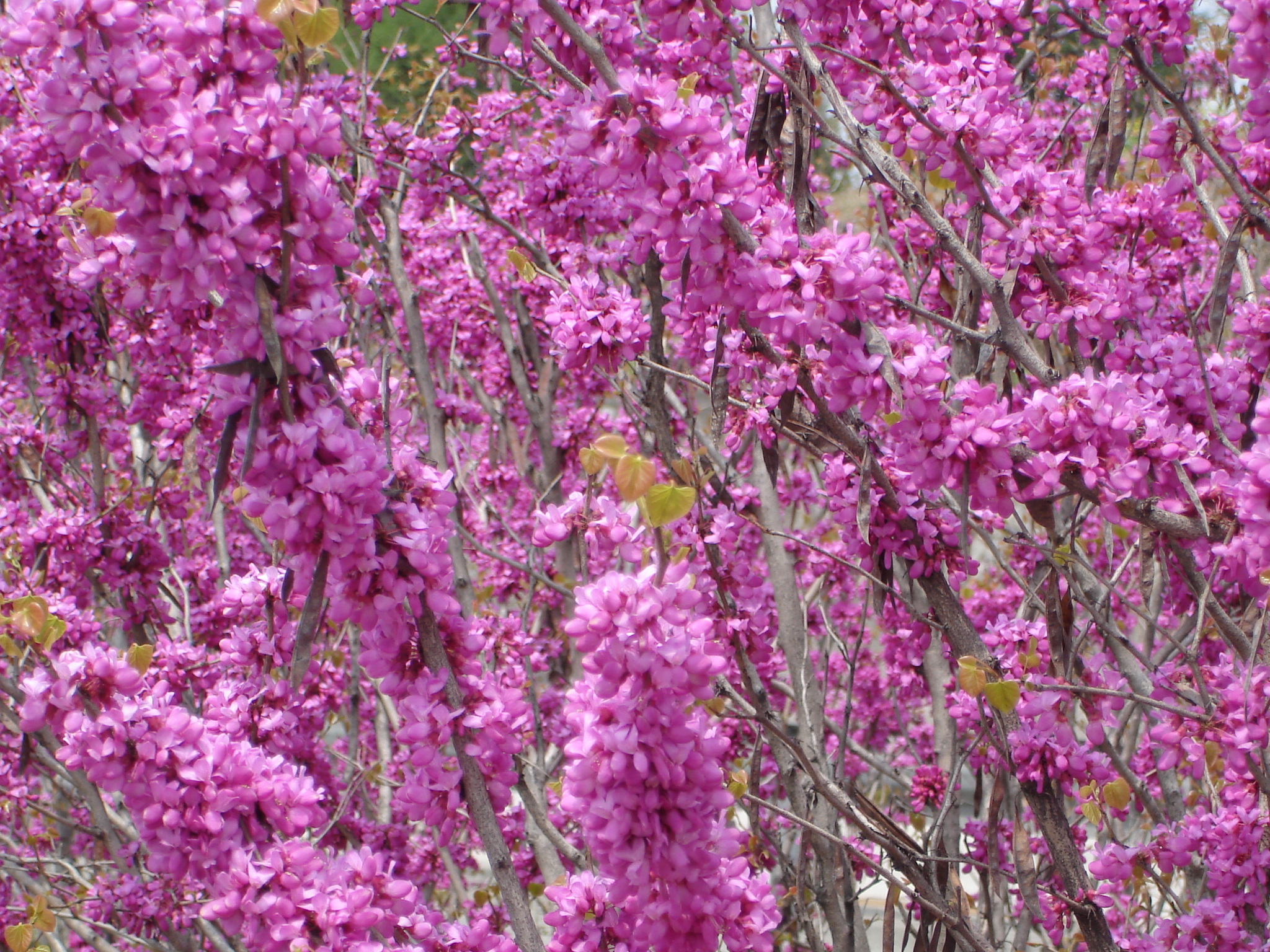 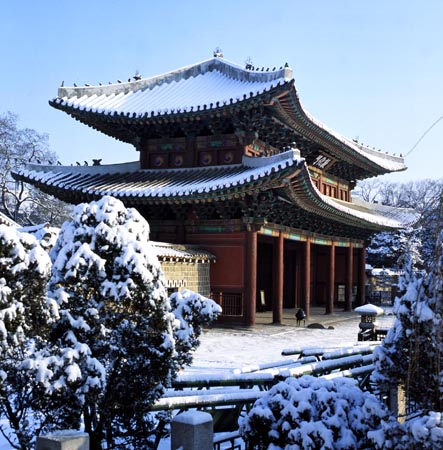 25
Traditional Dress in Korea
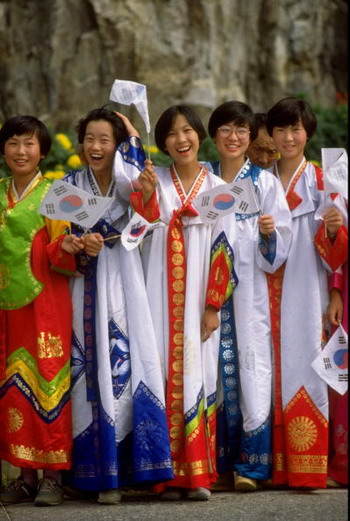 26
Japan
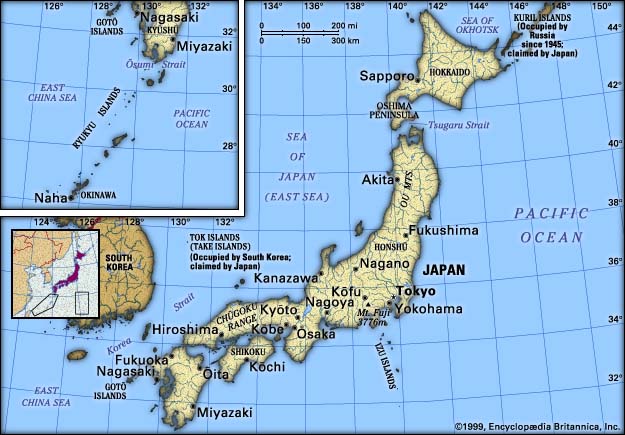 27
Hokkaido – Northern most point
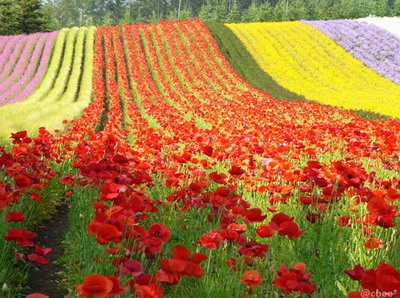 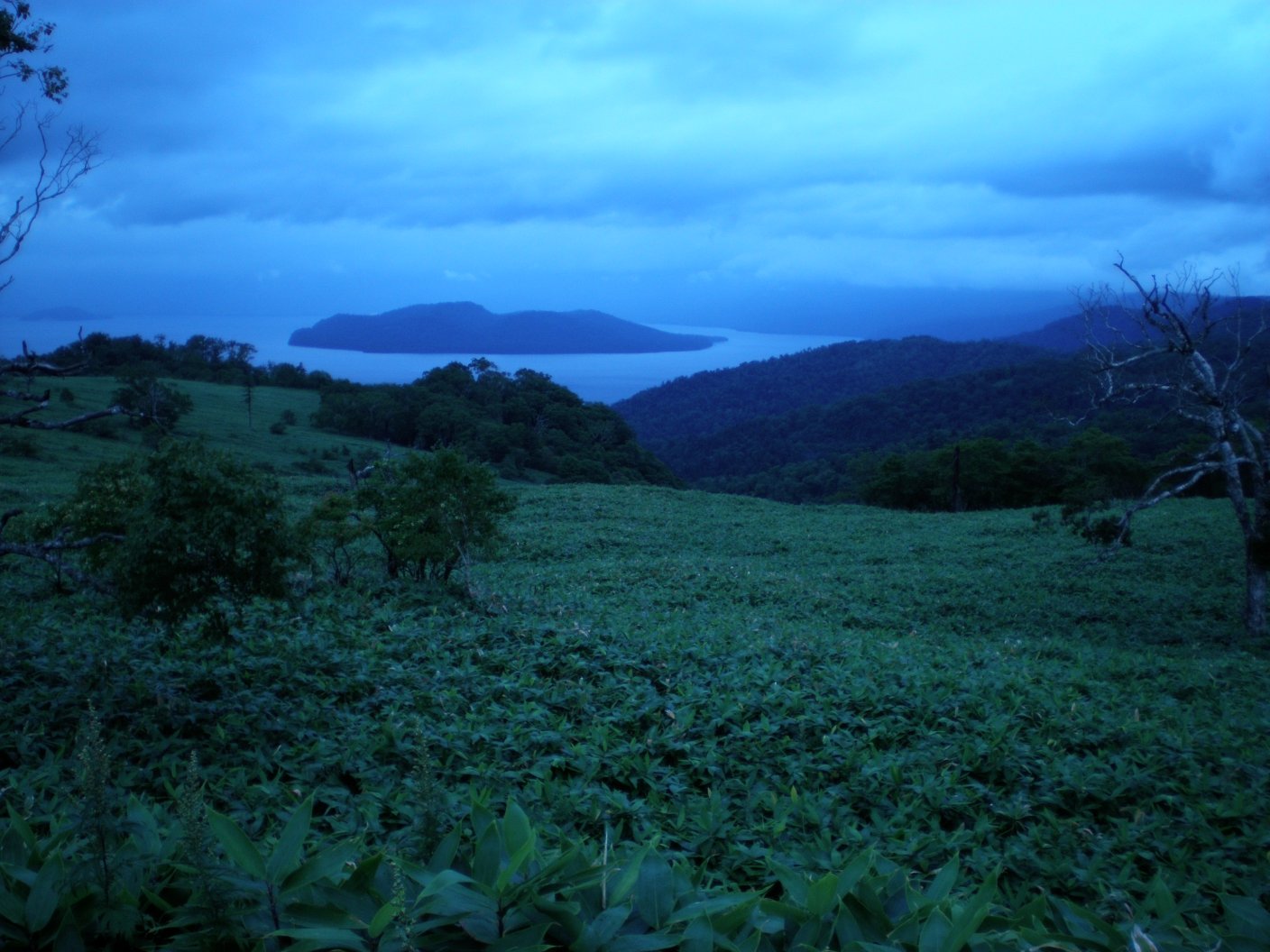 28
Honshu – Central Japan
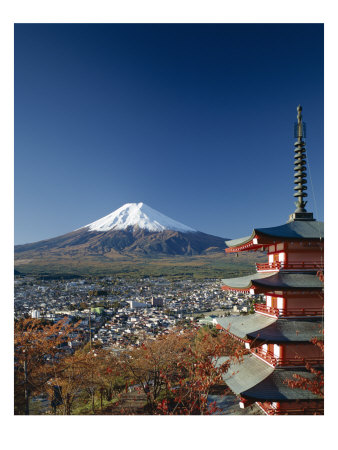 29
Shikoku – Southern Japan
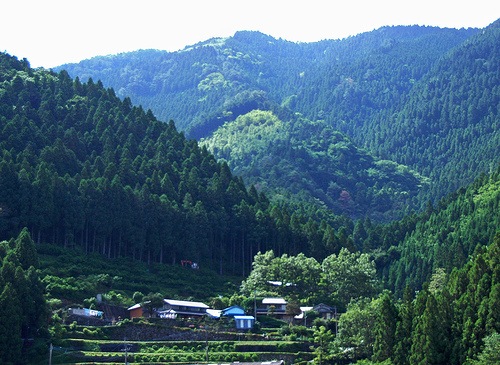 30
Mount Fuji – 12,338 feet high
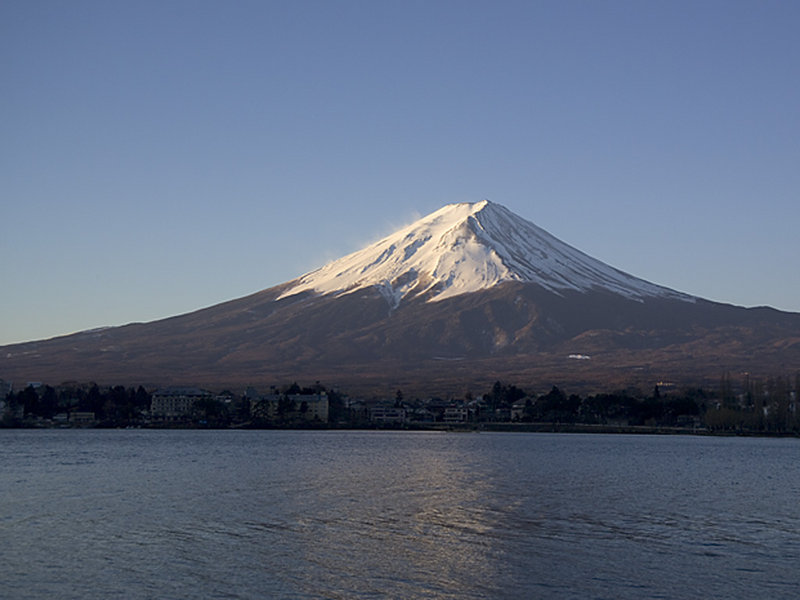 31
This powerpoint was kindly donated to www.worldofteaching.com




http://www.worldofteaching.com is home to over a thousand powerpoints submitted by teachers. This is a completely free site and requires no registration. Please visit and I hope it will help in your teaching.
32